CẬP NHẬT HƯỚNG DẪN CHẨN ĐOÁN VÀ ĐIỀU TRỊ SỐT XUẤT HUYẾT DENGUE NGƯỜI LỚN
BS. CKII. Nguyễn Thanh Trường
     PGĐ - BV. Bệnh Nhiệt Đới
HƯỚNG DẪN
Chẩn đoán, điều trị sốt xuất huyết Dengue
2019
∆ SƠ BỘ CA LÂM SÀNG SXH-D
Sống/ đi tới vùng dịch tể, sốt và có ít nhất 2 trong số các tiêu chuẩn:
  Chán ăn, buồn nôn
  Xung huyết da 
  Đau đầu, đau người
  Có 1 trong các dấu cảnh báo
  Nghiệm pháp dây thắt (+)
  Giảm bạch cầu
CÁC DẤU HIỆU CẢNH BÁO
-Vật vã, lừ đừ, li bì
-Đau bụng vùng gan
-Gan to>2 cm
-Nôn nhiều
-Xuất huyết niêm mạc
Tiểu ít
Hct  cao, TC ↓ nhanh
KHÔNG
CÓ
1.Thoát HT nặng dẫn tới sốc, SHH
2.XH nặng: đánh giá / lâm sàng
3. Suy các tạng
Có bệnh lý nền
Sống 1 mình, xa cơ sở y tế
KHÔNG
CÓ
KHÔNG
CÓ
SXH DENGUE
SXH DENGUE CÓ 
DẤU HIỆU CẢNH BÁO
SXH DENGUE 
NẶNG
ĐT ngoại trú
Vào khoa HSTC
Nhập viện ĐT
CHẨN ĐOÁN
2019
Chẩn đoán sơ bộ LS SXH Dengue
Sống/đi đến vùng có dịch
Sốt ≤7 ngày và có 2 trong các DH sau:
Buồn nôn, nôn
Phát ban
Đau cơ, khớp, 2 hố mắt
Xuất huyết da hoặc dấu dây thắt (+)
BC bình thường hoặc giảm
Hct bình thường hoặc tăng
TC bình thường hoặc giảm
∆ SƠ BỘ CA LÂM SÀNG SXH-D
Sống/ đi tới vùng dịch tể, sốt và có ít nhất 2 trong số các tiêu chuẩn:
  Chán ăn, buồn nôn
  Xung huyết da 
  Đau đầu, đau người
  Có 1 trong các dấu cảnh báo
  Nghiệm pháp dây thắt (+)
  Giảm bạch cầu
CÁC DẤU HIỆU CẢNH BÁO
-Vật vã, lừ đừ, li bì
-Đau bụng vùng gan
-Gan to>2 cm
-Nôn nhiều
-Xuất huyết niêm mạc
Tiểu ít
Hct  cao, TC ↓ nhanh
KHÔNG
CÓ
1.Thoát HT nặng dẫn tới sốc, SHH
2.XH nặng: đánh giá / lâm sàng
3. Suy các tạng
Có bệnh lý nền
Sống 1 mình, xa cơ sở y tế
KHÔNG
CÓ
KHÔNG
CÓ
SXH DENGUE
SXH DENGUE CÓ 
DẤU HIỆU CẢNH BÁO
SXH DENGUE 
NẶNG
ĐT ngoại trú
Vào khoa HSTC
Nhập viện ĐT
CHẨN ĐOÁN
CÁC DẤU HIỆU CẢNH BÁO
- Vật vã, lừ đừ, li bì.
- Đau bụng nhiều và liên tục hoặc tăng cảm giác đau vùng gan.
- Nôn ói nhiều ≥ 3 lần/1 giờ hoặc ≥ 4 lần/6 giờ.
- Xuất huyết niêm mạc: chảy máu chân răng, mũi, nôn ra máu, tiêu phân đen hoặc có máu, xuất huyết âm đạo hoặc tiểu máu.
- Gan to > 2cm dưới bờ sườn.
- Tiểu ít.
- Hct tăng kèm tiểu cầu giảm nhanh.
- AST/ALT ≥ 400U/L.
- Tràn dịch màng phổi, màng bụng trên siêu âm hoặc Xquang.
2019
∆ SƠ BỘ CA LÂM SÀNG SXH-D
Sống/ đi tới vùng dịch tể, sốt và có ít nhất 2 trong số các tiêu chuẩn:
  Chán ăn, buồn nôn
  Xung huyết da 
  Đau đầu, đau người
  Có 1 trong các dấu cảnh báo
  Nghiệm pháp dây thắt (+)
  Giảm bạch cầu
CÁC DẤU HIỆU CẢNH BÁO
-Vật vã, lừ đừ, li bì
-Đau bụng vùng gan
-Gan to>2 cm
-Nôn nhiều
-Xuất huyết niêm mạc
Tiểu ít
Hct  cao, TC ↓ nhanh
KHÔNG
CÓ
1.Thoát HT nặng dẫn tới sốc, SHH
2.XH nặng: đánh giá / lâm sàng
3. Suy các tạng
Có bệnh lý nền
Sống 1 mình, xa cơ sở y tế
KHÔNG
KHÔNG
CÓ
CÓ
SXH DENGUE
SXH DENGUE CÓ 
DẤU HIỆU CẢNH BÁO
SXH DENGUE 
NẶNG
ĐT ngoại trú
Vào khoa HSTC
Nhập viện ĐT
CHẨN ĐOÁN
2019
-Sống một mình.
-Nhà quá xa cơ sở y tế, không thể nhập viện kịp thời khi bệnh trở nặng.
-Gia đình không có khả năng theo dõi sát.
-Trẻ nhũ nhi
-Dư cân, béo phì
-Phụ nữ có thai.
-Người lớn tuổi (≥ 60 tuổi).
-Bệnh mạn tính đi kèm (tim, gan, thận, hen, COPD kém kiểm soát, ĐTĐ, thiếu máu tán huyết …).
CHẨN ĐOÁN
CHẨN ĐOÁN SỐC
SỐC
Tri giác: bứt rứt
Chi: lạnh, ẩm, CRT>2s
Mạch: nhanh nhẹ, khó bắt
HA: kẹp, tụt, =o
Nước tiểu: <1ml/kg/h
RA SỐC
Tri giác: tỉnh, nằm yên
Chi: ấm, CRT <2s
Mạch: rõ, chậm theo tuổi
HA: bình thường
Nước tiểu: >1ml/kg/h
Hct ⇡⇡⇡
Cần loại trừ: 
Xuất huyết nặng 
Viêm cơ tim – sốc tim
Sốc nhiễm trùng
Hậu quả của quá tải dịch truyền (suy hô hấp) 
Sốc thần kinh (SXHD thể não)
Tụt HA: ↓đường huyết, cơ địa HA thấp …
CHẨN ĐOÁN
Tái sốc
1] T.T.Ngọc (2006)	[2] Đ.T.H.Tâm (2009) 	      [3] C.V.Thiện (2007)
                                      [4] H.V.Thừa (2004)	           [5] L.T.H.Trang (2002)
CHẨN ĐOÁN
Sốc kéo dài
CHẨN ĐOÁN
Môt số bổ sung làm rõ
CHẨN ĐOÁN
Môt số bổ sung làm rõ
ĐIỀU TRỊ NGOẠI TRÚ
ĐIỀU TRỊ NGOẠI TRÚ
Tái khám mỗi ngày
Tái khám ngay khi có một trong các dấu hiệu cảnh báo/ nặng
SXHD CÓ DẤU HIỆU CẢNH BÁO 
CÓ CHỈ ĐỊNH TRUYỀN DỊCH
ĐIỀU TRỊ BÙ DỊCH TRONG SXHD CẢNH BÁO
RL hoặc NaCl 0.9%: 6 ml/kg/giờ x 1 - 2 giờ
Không
Lâm sàng ổn định
+ Chỉ định truyền dịch:
1. Nôn ói nhiều, không uống được + Hct tăng cao
2. Nôn ói nhiều, không uống được + có dấu mất nước
Có
RL hoặc NaCl 0.9%: 3 ml/kg/giờ x 2 - 4 giờ
Có biểu hiện sốc
Chống sốc theo Phụ lục 14, với liều đầu là CPT 10-15ml/kg/giờ
Không
Lâm sàng ổn định
Có
RL hoặc NaCl 0.9% : 1.5 ml/kg/giờ x 6 - 18 giờ
Không
Lâm sàng ổn định
Có
Ngưng dịch truyền
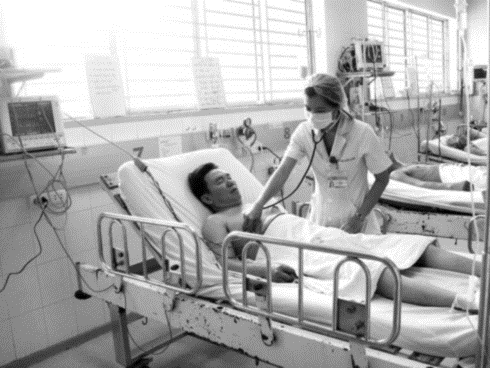 Truyền máu, chế phẩm máu
Viraemia
IgG
Bleeding
Multi- organ disfuntion
IgM
Inflammatory host
response
Capillary leakage
0
1
2
3
4
5
6
7
Bồi hoàn thể tích tuần hoàn
Điều trị bảo tồn, thay thế chức năng
ĐIỀU TRỊSXH D NẶNG
ĐIỀU TRỊ SỐC SỐT XUẤT HUYẾT DENGUE
ĐIỀU TRỊ SỐC SỐT XUẤT HUYẾT DENGUE
Theo dõi khi hồi sức
ĐIỀU TRỊ SỐC SỐT XUẤT HUYẾT DENGUE
THEO DÕI ĐÁNH GIÁ TÌNH TRẠNG BÙ DỊCH
Vai trò của CVP
2013
1959
1962
CVP không chính xác vì ở bệnh nhân nặng có RỐI LOẠN CHỨC NĂNG TÂM TRƯƠNG và RỐI LOẠN ĐỘ ĐÀN HỒI CỦA THẤT
Marik P et al. Does the Central Venous Pressure Predict Fluid Responsiveness? An Updated Meta-Analysis and a Plea for Some Common Sense . Crit Care Med 2013; 41:1774–1781
THEO DÕI ĐÁNH GIÁ TÌNH TRẠNG BÙ DỊCH
SIÊU ÂM ĐỘ CO DÃN  TĨNH MẠCH CHỦ DƯỚI (IVC)
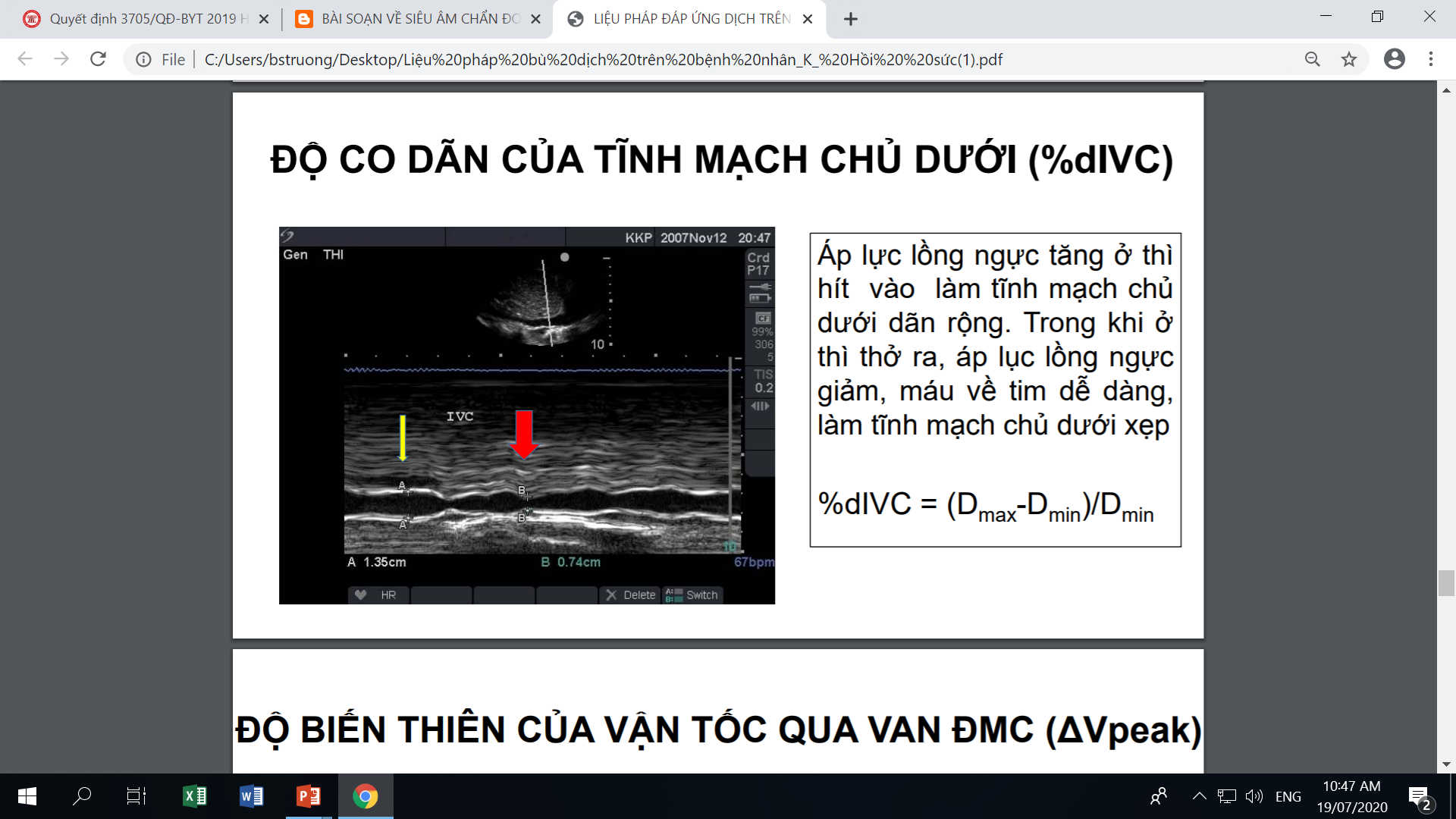 THEO DÕI ĐÁNH GIÁ TÌNH TRẠNG BÙ DỊCH
SIÊU ÂM ĐỘ CO DÃN  TĨNH MẠCH CHỦ DƯỚI (IVC)
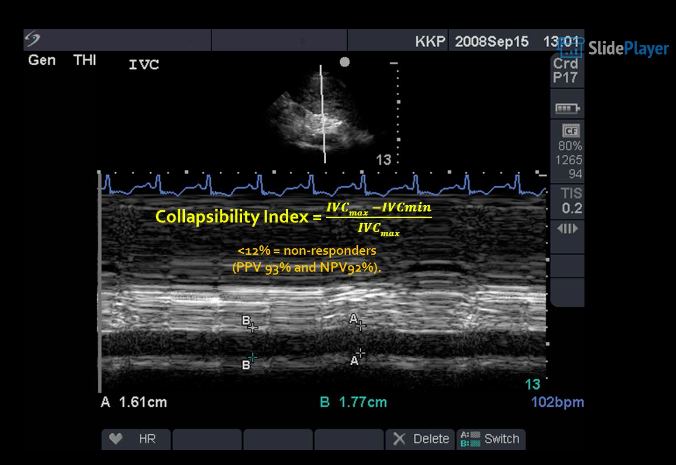  Không đáp ứng với liệu pháp truyền dịch
 đáp ứng với liệu pháp truyền dịch
THEO DÕI ĐÁNH GIÁ TÌNH TRẠNG BÙ DỊCH
Nghiệm pháp nâng chân thụ động
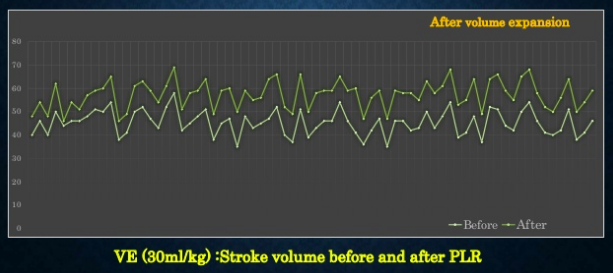 SV (Stroke Volume) ↑ ≥ 10-15% 
 đáp ứng với liệu pháp truyền dịch
ĐIỀU TRỊ XUẤT HUYẾT NẶNG
Tình huống lâm sàng
ĐIỀU TRỊ XUẤT HUYẾT NẶNG
Nguyên nhân
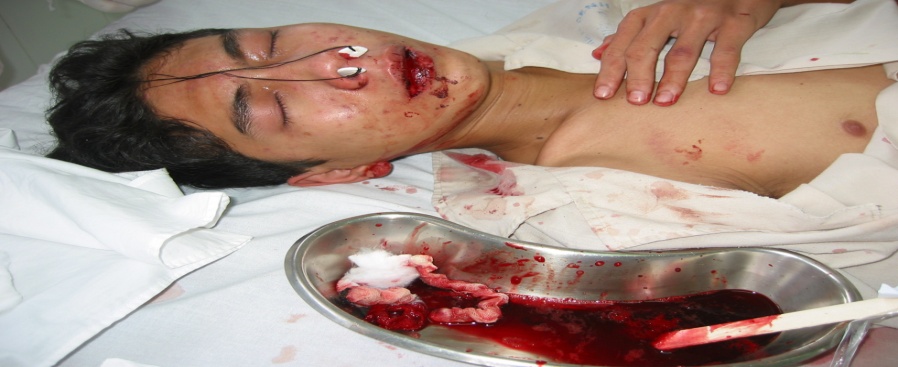 ĐIỀU TRỊ XUẤT HUYẾT NẶNG
ĐIỀU TRỊ XUẤT HUYẾT NẶNG
Chỉ định truyền máu và chế phẩm máu
ĐIỀU TRỊ XUẤT HUYẾT NẶNG
RỐI LOẠN ĐÔNG MÁU
Khi nào chỉ định xét nghiệm DIC test? 

Xuất huyết nặng
Trước khi làm thủ thuật (CDMB, CDMP…)
Sốc nặng, sốc kéo dài
Tổn thương cơ quan nặng
ĐIỀU TRỊ TỔN THƯƠNG TẠNG
Điều trị nội khoa, bảo tồn, khi thất bại xem xét đến CRT, ECMO
TIÊU CHUẨN HỘI CHẨN
TIÊU CHUẨN XUẤT VIỆN
CHUYỂN VIỆN AN TOÀN
Vượt quá khả năng theo dõi, điều trị
Nguyện vọng của thân nhân người bệnh
Phải bảo đảm an toàn khi chuyển viện
Phân tuyến điều trị
CHUYỂN VIỆN AN TOÀN
Tuân thủ đúng qui trình
CHUYỂN VIỆN AN TOÀN
Giấy chuyển tuyến 
sử dụng mẫu theo quy định hiện hành
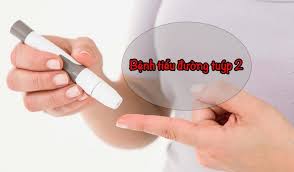 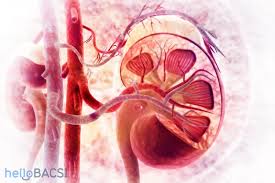 SỐT XUẤT HUYẾT DENGUE
TRÊN MỘT SỐ CƠ ĐỊA BỆNH LÝ NỀN
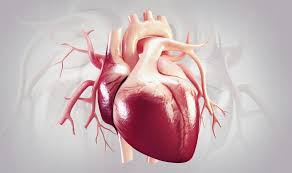 SỐT XUẤT HUYẾT DENGUE Ở NGƯỜI GIÀ
SỐT XUẤT HUYẾT DENGUE Ở NGƯỜI GIÀ
SỐT XUẤT HUYẾT DENGUE Ở NGƯỜI GIÀ
SỐT XUẤT HUYẾT DENGUE Ở NGƯỜI GIÀ
Lâm sàng: sốt (-10%), ít đau cơ, ít xuất huyết da niêm  
Chú ý mệt, rối loan tri giác, gan to
Nhiều bệnh nền phối hợp (THIẾU MÁU, bệnh gan – thận – tim – phổi mạn …)
Nguy cơ nhiễm trùng phối hợp cao 
ĐIỀU TRỊ: 
Phác đồ tương tự SXHD ở người trẻ 
Td sát, đánh giá đáp ứng LS với tốc độ dịch truyền
SỐT XUẤT HUYẾT DENGUE Ở PHỤ NỮ CÓ THAI
Khảo sát 59 trường hợp SXHD/ phụ nữ có thai
Tại BV.BNĐ/2017
CHẨN ĐOÁN
Ốm nghén
SXHD cảnh báo
Thay dổi sinh lý /mang thai
Sốc SXHD
H/c HELP/ tiền sản giật
SXHD nặng
SỐT XUẤT HUYẾT DENGUE Ở PHỤ NỮ CÓ THAI
SỐT XUẤT HUYẾT DENGUE Ở PHỤ NỮ CÓ THAI
SỐT XUẤT HUYẾT DENGUE Ở PHỤ NỮ CÓ THAI
Dự phòng:
XN TC/ 12 – 24g
 Truyền TC ( TC< 50K/ul)
 XN DIC test
Bù HT ĐL, Kết tủa Lạnh khi có chỉ định
Truyền máu tích cực
  (tránh mất máu kéo dài)
- Can thiệp cấp cứu sản khoa
SỐT XUẤT HUYẾT DENGUE Ở NGƯỜI TĂNG HA
Tụt HA (HATT ↓ 40mmHg so với HATT nền, dù MAP ≥ 60mmHg) 
Cần hỏi về thuốc hạ áp trước đó
Chẹn beta  ức chế phản ứng tăng nhịp tim khi sốc 
Chẹn Ca2+  nhịp tim nhanh, nhưng không có nghĩa là sốc (nhịp tim nền)
Lợi tiểu: ???
Điều trị:
Phác đồ tương tự như ở người không tăng HA
Thường xuyên theo dõi, đánh giá đáp ứng LS với tốc độ dịch truyền
Thận trọng khi sử dụng thuốc hạ áp trong GĐ nguy hiểm 
Tổn thương tạng do tăng HA mạn tính  (suy tim, suy thận)
SỐT XUẤT HUYẾT DENGUE Ở NGƯỜI TIỂU ĐƯỜNG
SXHD ± thúc đẩy nhiễm ceton máu, tăng ALTT máu/BN có ĐTĐ
Dấu hiệu nhiễm ceton máu, tăng ALTT máu (buồn nôn, ói và đau bụng) tương tự DHCB trong SXHD 
Tăng đường huyết  lợi tiểu thẩm thấu  giảm V nội mạch 
Metformin có thể gây toan acid lactic   
	 ngưng sử dụng trong SXHD nặng
   	  Insulin tác dụng nhanh (ĐH 180mg/dl)
Nguy cơ hạ đường huyết (tổn thương gan nặng do SXHD), RL điện giải
Tốc độ dịch truyền CÓ THỂ thay đổi theo mức đường huyết, và xuất nhập
Nên tuân thủ phác đồ, cần kết hợp nhiều yếu tố đánh giá tình trạng thoát huyết tương
Lưu ý nhiễm toan ceton máu, tăng áp lực thẩm thấu máu, nhiễm trùng phối hợp
SỐT XUẤT HUYẾT DENGUE Ở NGƯỜI SUY THẬN MẠN
Tăng nguy cơ SXHD nặng và tử vong 
DHCB tương tự hội chứng tăng ure huyết 
Hct nền thấp, Albumin máu thấp
Cần phân biệt với sốc nhiễm trùng
Khó dung nạp dịch truyền  tốc độ dịch truyền CÓ THỂ thay đổi theo đáp ứng LS, và xuất nhập (lưu lượng nước tiểu thấp trong STM)
Toan chuyển hóa, RL điện giải trong STM  lọc máu
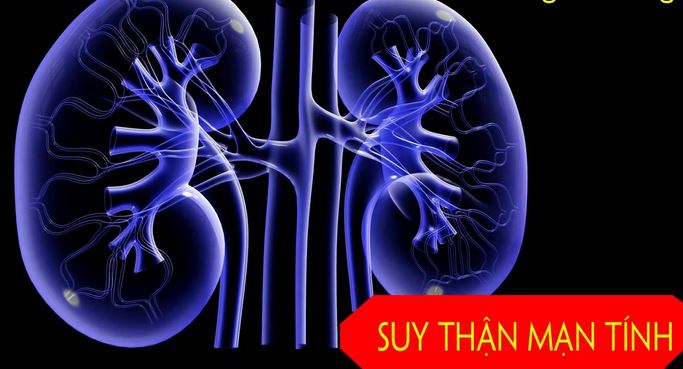 SỐT XUẤT HUYẾT DENGUE Ở NGƯỜI BTTMCB-SUY TIM
SXHD  sốt, nhịp tim nhanh, tăng nhu cầu chuyển hóa  làm nặng thêm chức năng tim 
Cẩn trọng bù dịch 
Bệnh tim có tím: Hct nền cao
Hỗ trợ hô hấp sớm
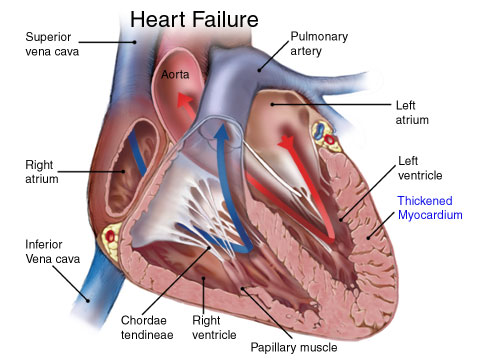 TÀI LIỆU THAM KHẢO
Hướng dẫn chẩn đoán, điều trị sốt xuất huyết Dengue (Ban hành kèm theo Quyết định số 3705/QĐ-BYT  ngày 22/08/2019)
Dengue guidelines for diagnosis, treatment, prevention and control: new edition (who, 2019)
Critical management & care of dengue patients in icu (thai land, 2015)
Cám ơn Quí vị đã lắng nghe!